Comparaison de paysages



Observation d’une des planches de Peter Sis,
puis  comparaison avec 2 ou 3 tableaux de maîtres :
Qu’est ce qui est pareil ? Pas pareil ?
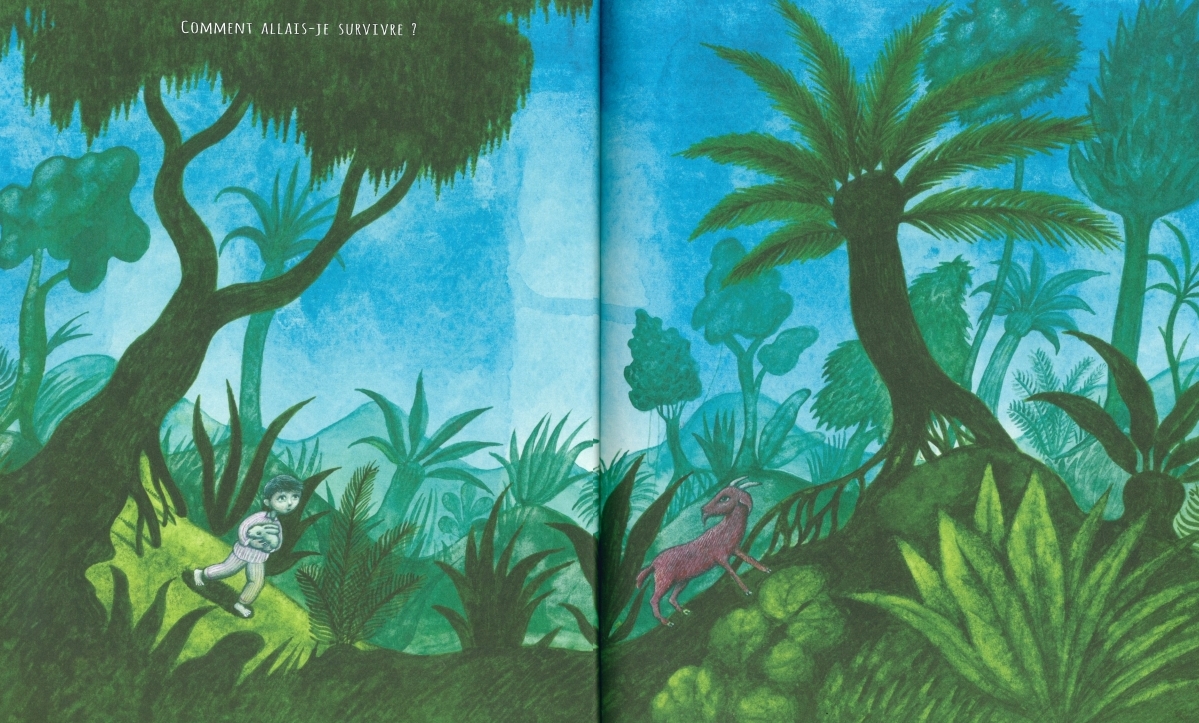 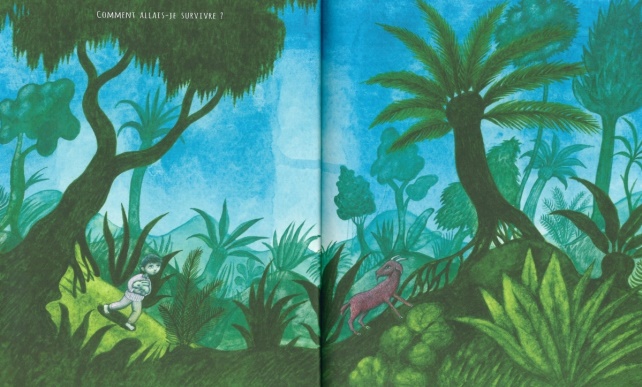 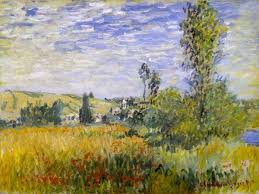 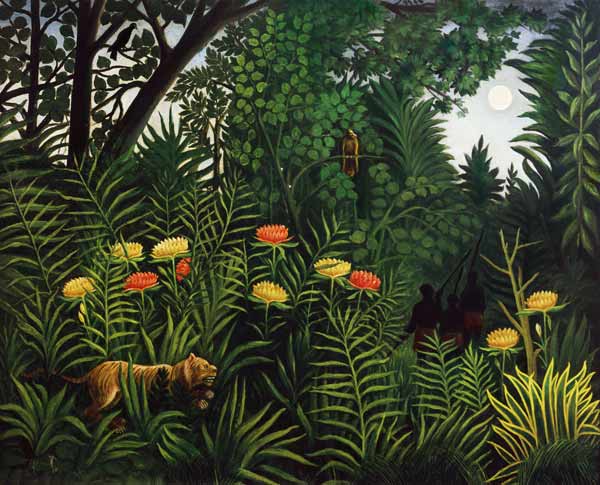 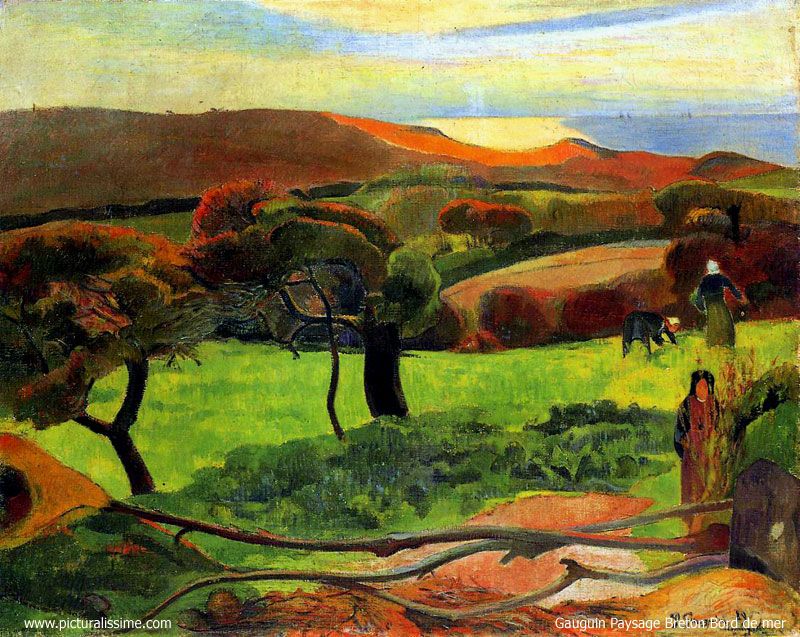 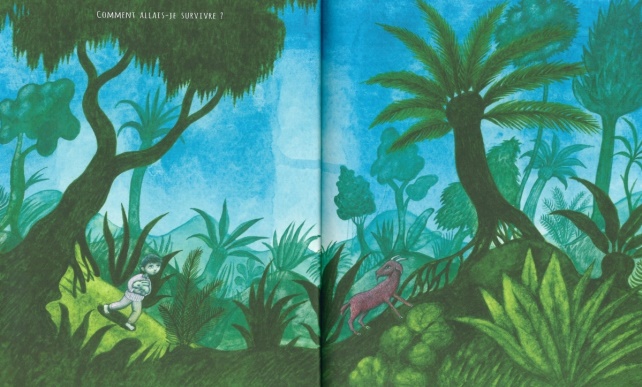 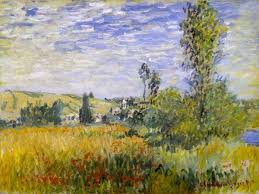 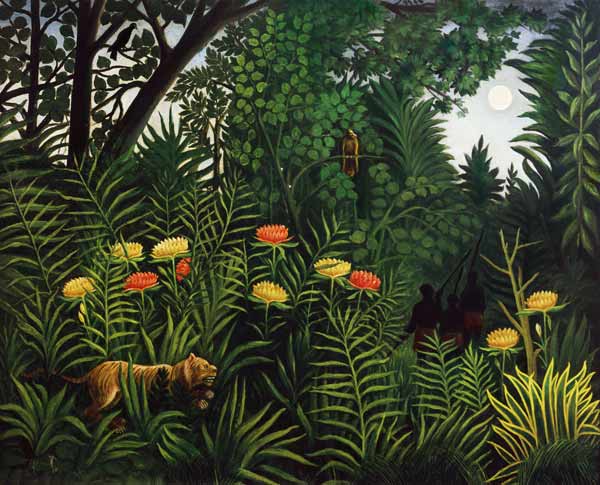 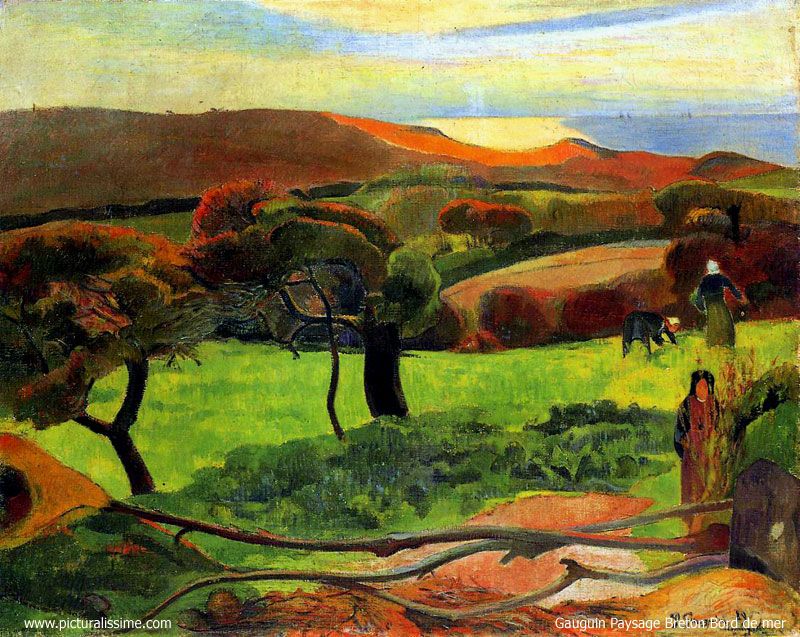 Gauguin
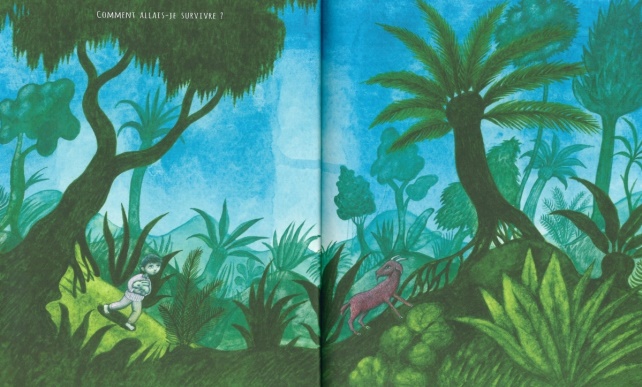 Douanier Rousseau
Gauguin
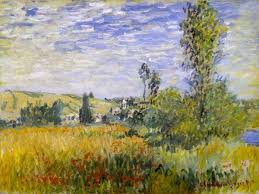 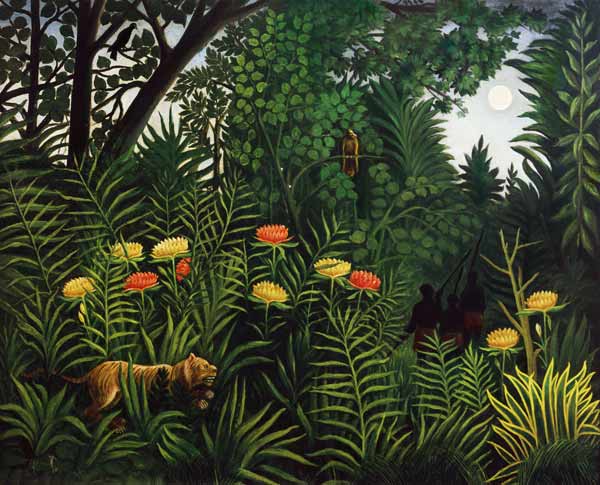